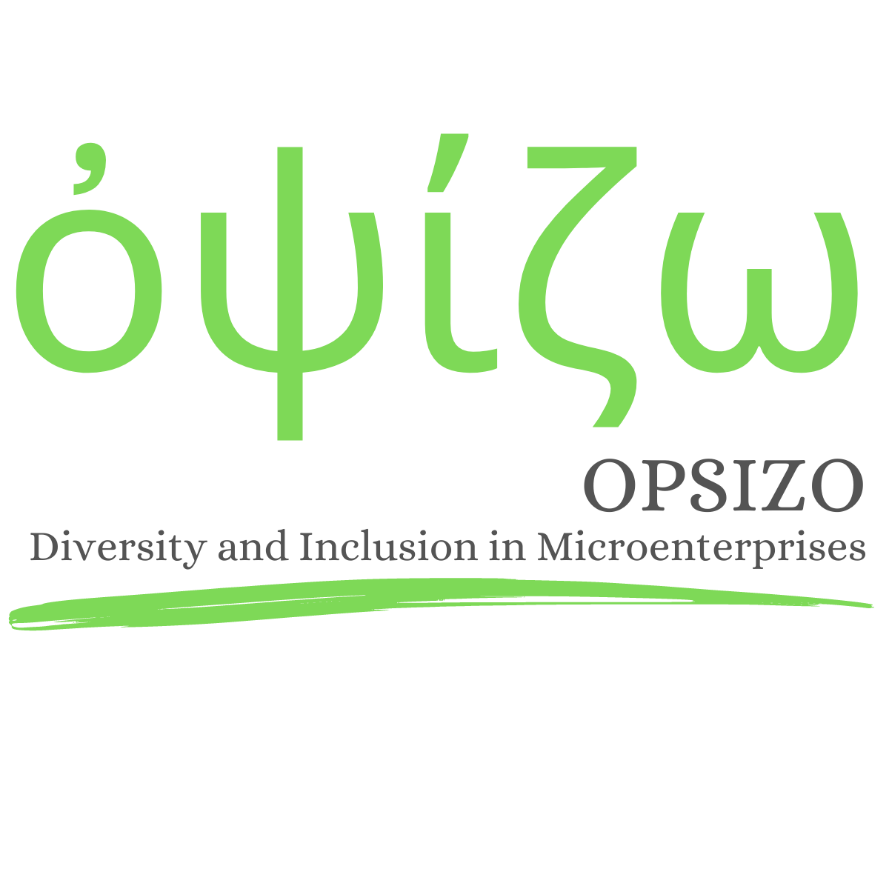 ὀψίζω Suite
Unterstützung des Coming-outs am Arbeitsplatz
Autor Partner: Università degli Studi di Napoli Federico II
Diversity & Inclusion in Microenterprise
2022-1-IT01-KA220-VET-000088750
https://opsizo.eu/index.php
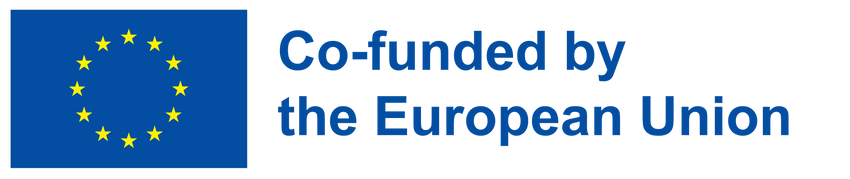 The European Commission's support for the production of this publication does not  constitute an endorsement of the contents, which reflect the views only of the  authors, and the Commission cannot be held responsible for any use which may be  made of the information contained therein.
Legal description – Creative  Commons licensing:  The  materials published  on the Opsizo project website are classified as  Open  Educational  Resources' (OER) and can be freely (without permission of their creators):  downloaded, used, reused, copied, adapted, and shared by users, with  information about the source of their origin.
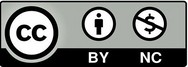 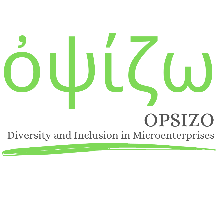 Coming-out-Erfahrungen bei der Arbeit
Jacopo ist 26 Jahre alt und hat ein Diplom in Grafikdesign mit guten Ergebnissen. "Ich betrat ein Druckzentrum mit einer weiblichen Identität, da ich mich noch nicht geoutet hatte. Als ich mit der Hormontherapie begann, konnten die Arbeitgebenden nicht akzeptieren, dass die Kund*innen meine Veränderung sehen konnten.
Sie nannten mich mit weiblichen Pronomen und benutzten ständig meinen toten Namen (den Namen, der mir bei der Geburt zugewiesen wurde, Anm. d. Red.), auch nachdem mein Bart auftauchte und sich meine Stimme veränderte. Sie taten dies vor den Augen der Kund*innen, die oft ratlos waren. "Du kommst vielleicht mit 10 Zentimetern Bart, aber ich werde immer wieder Fehler machen, weil ich abgelenkt bin", sagte mir mein Arbeitgebender einmal. Es war hart. So ging es ein Jahr lang, bis sie beschlossen, mich zu entlassen. Sie sagten mir, dass sie keine Probleme mit den Kunden wollten.
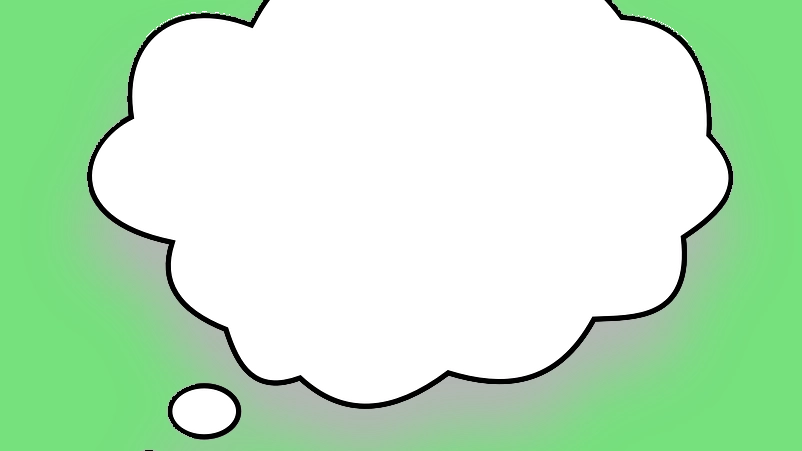 The European Commission's support for the production of this publication does not  constitute an endorsement of the contents, which reflect the views only of the  authors, and the Commission cannot be held responsible for any use which may be  made of the information contained therein.
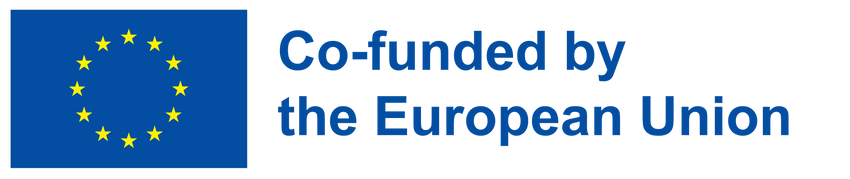 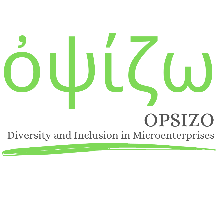 Coming-out-Erfahrungen bei der Arbeit
Solange er einen Lebenslauf mit dem Namen und den männlichen Geschlechtsdeklinationen hatte, boten sich fast täglich Gelegenheiten. Eine respektable Karriere: 24 Jahre alt, zwei Abschlüsse, einen in Mailand und einen in Paris. "Irgendwann fand ich es absurd, nicht zu sagen, wer ich wirklich bin, und so fing ich an, mich mit meinem Namen Simona vorzustellen und anzugeben, dass ich eine nicht-binäre Identität habe." Und dann brachen die Angebote ein. "Sie sind um 90 Prozent gesunken. Vielleicht ist es Pech, aber die Fakten sagen, dass ich vorher einem Anruf pro Tag hatte. Jetzt nichts. Ich bin arbeitslos und akzeptiere alles."
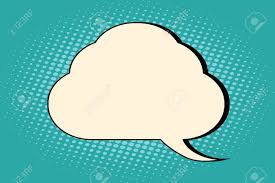 The European Commission's support for the production of this publication does not  constitute an endorsement of the contents, which reflect the views only of the  authors, and the Commission cannot be held responsible for any use which may be  made of the information contained therein.
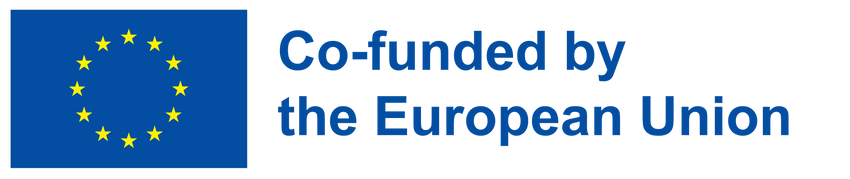 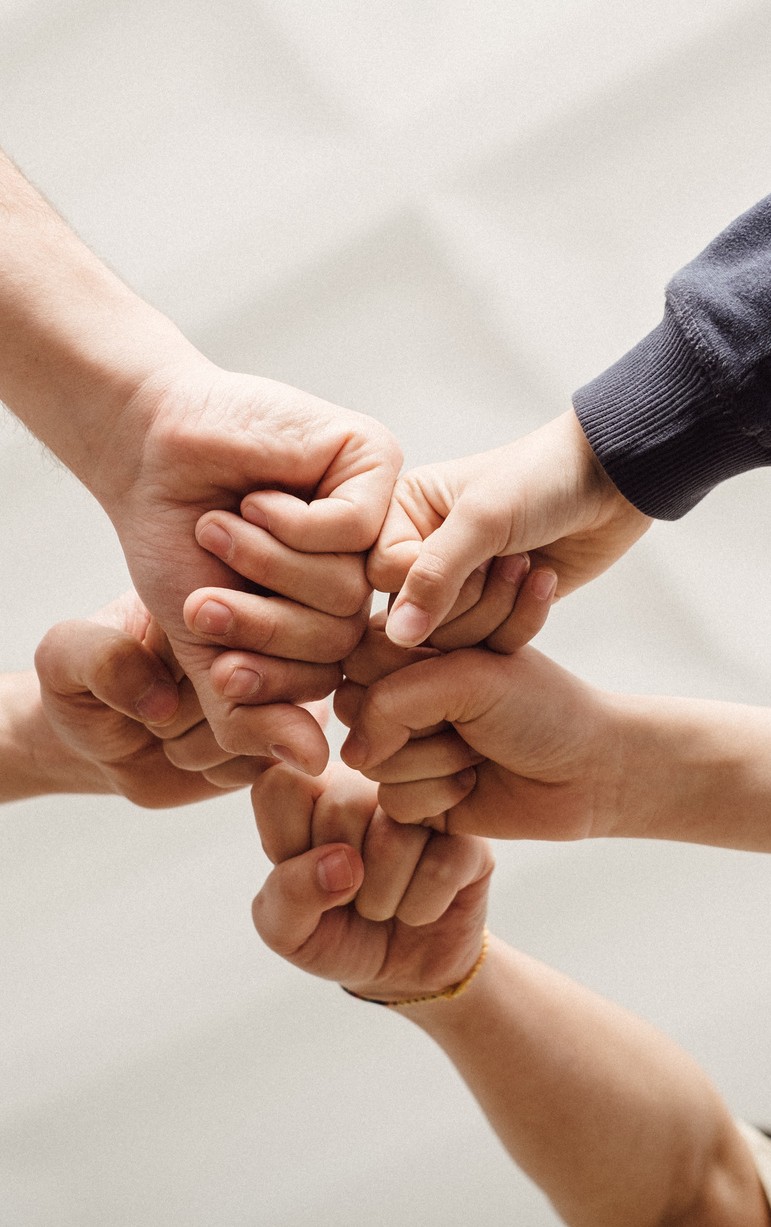 Eine von der Europäischen Kommission finanzierte Studie aus dem Jahr 2019 ergab, dass von der Transbevölkerung in der EU nur die Hälfte einer bezahlten Beschäftigung nachgeht, verglichen mit einem Gesamtdurchschnitt von 69,3%. Darüber hinaus gab nur jeder Vierte an, in einem unterstützenden Arbeitsumfeld zu leben und noch nie negative Kommentare im Zusammenhang mit seiner Geschlechtsidentität erlebt zu haben.
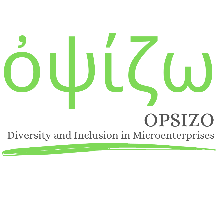 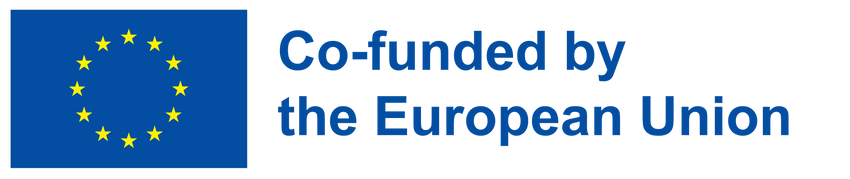 The European Commission's support for the production of this publication does not  constitute an endorsement of the contents, which reflect the views only of the  authors, and the Commission cannot be held responsible for any use which may be  made of the information contained therein.
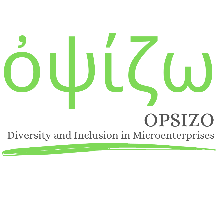 Was ändert sich, wenn sich eine trans Person outet
Ein Coming-out am Arbeitsplatz kann folgende Punkte beinhalten:

1. Änderung des Namens, des Spitznamens und des Pronomens, der E-Mail-Adresse;
2. Änderung des Stils und der Kleidung;
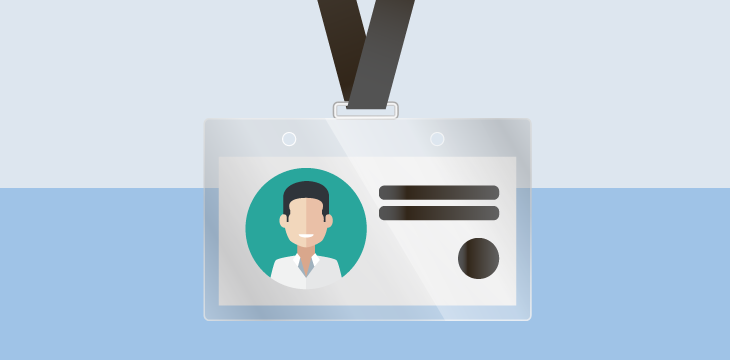 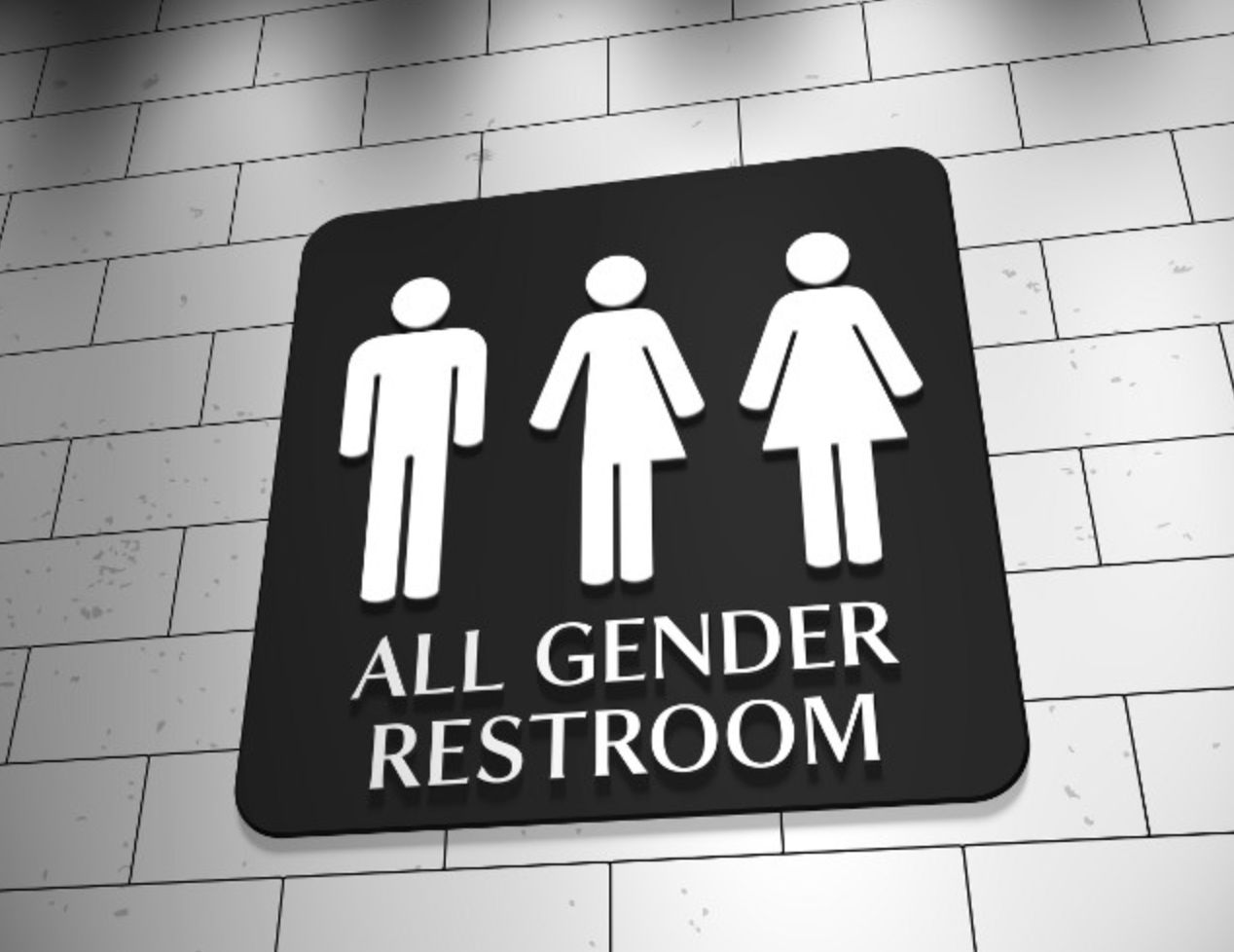 3. Nutzung von Umkleidekabinen, Toiletten und anderen Räumen entsprechend der eigenen Geschlechtsidentität;
4. Verwendung von Dienstkleidung entsprechend der Geschlechtsidentität.
The European Commission's support for the production of this publication does not  constitute an endorsement of the contents, which reflect the views only of the  authors, and the Commission cannot be held responsible for any use which may be  made of the information contained therein.
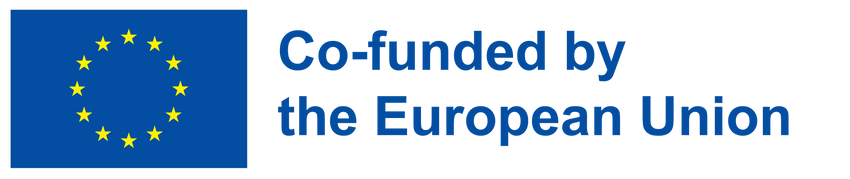 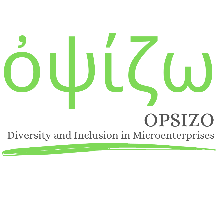 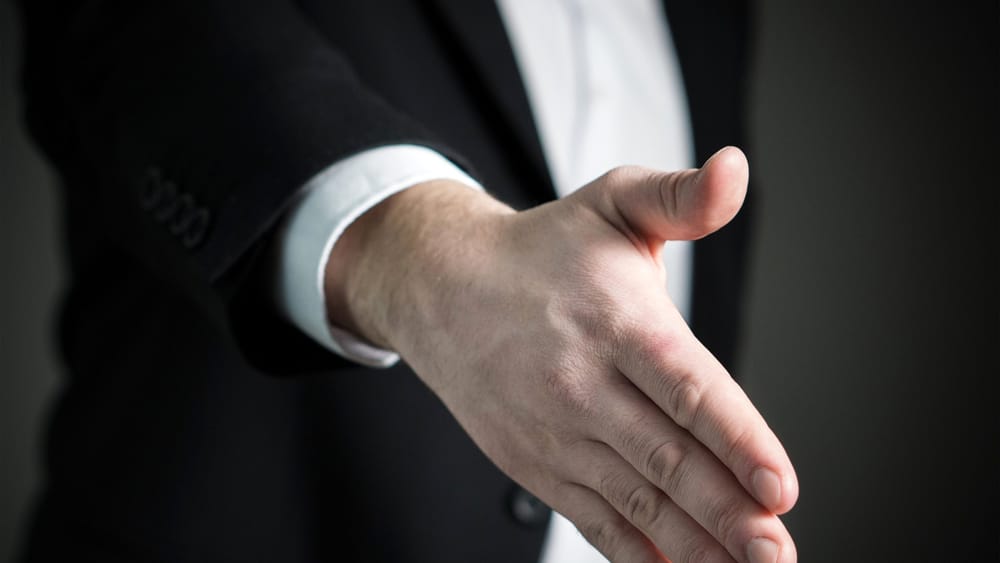 Wie ein Arbeitgebender Akzeptanz und Unterstützung zeigen kann:
Danken Sie Ihrem Gesprächspartner für das Vertrauen, das er Ihnen entgegengebracht hat, und sichern Sie ihm volle Unterstützung zu;
Fragen Sie ihn, wer bereits über die Situation informiert ist;
Erfragen Sie die Bedürfnisse der trans Person, d.h. was sie konkret verändern möchte, was die Herausforderungen sind;
Fragen Sie nach der zeitlichen Perspektive des Coming-out-Prozesses;
Schlagen Sie der trans Person vor, dass Sie sie/ihn sofort und in persönlichen Gesprächen mit dem richtigen Geschlecht ansprechen.
The European Commission's support for the production of this publication does not  constitute an endorsement of the contents, which reflect the views only of the  authors, and the Commission cannot be held responsible for any use which may be  made of the information contained therein.
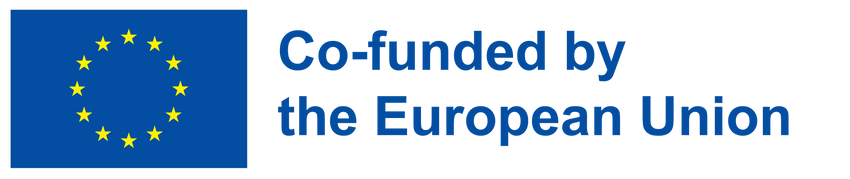 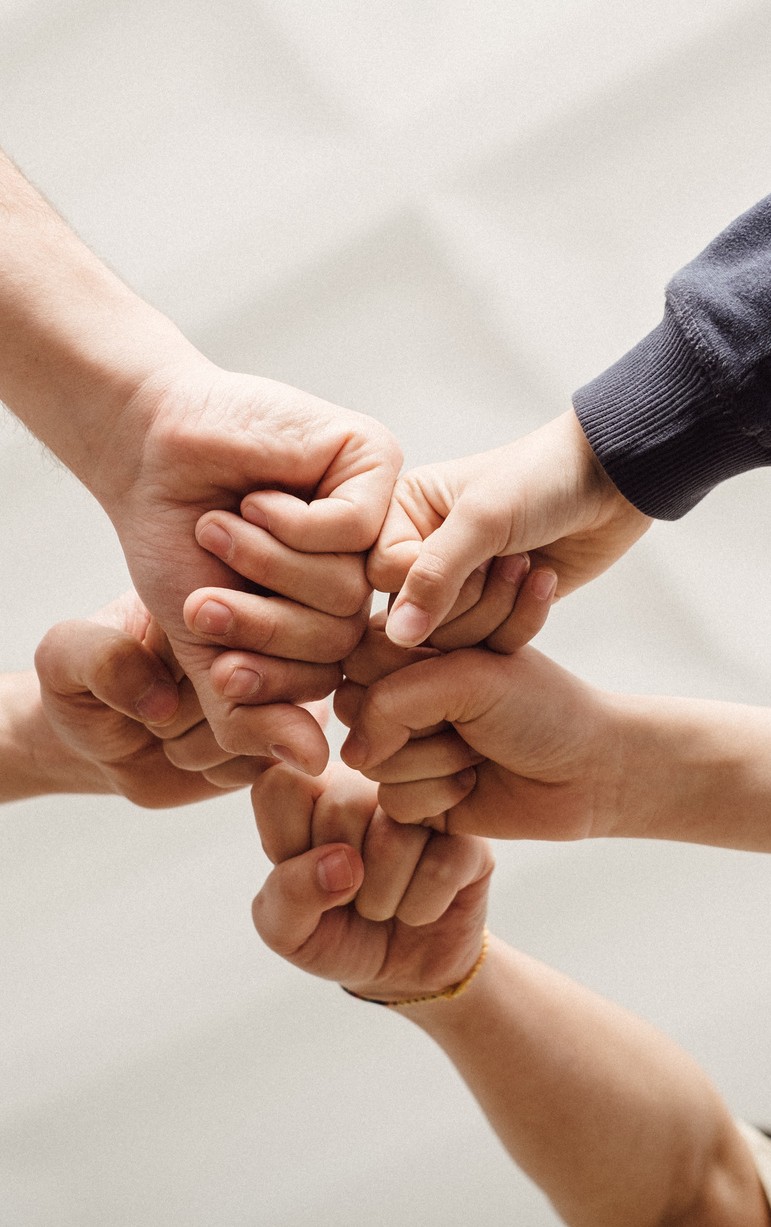 Unterstützung im Team
Um das Coming-out an das Team zu kommunizieren, ist der ideale Kontext ein Meeting. In diesem Fall übernimmt eine Person, die das Team leitet, die Rolle des Moderators/der Moderatorin und kommuniziert auf Wunsch der Person auch das Coming-out. 
Dies verdeutlicht die Position des Unternehmens und der Führungskräfte und informiert alle über das weitere Vorgehen.
In diesem Fall ist es besser, vorher abzuklären, ob die trans Person teilnehmen möchte oder nicht.
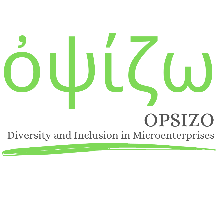 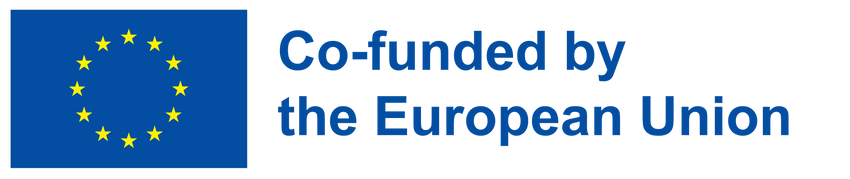 The European Commission's support for the production of this publication does not  constitute an endorsement of the contents, which reflect the views only of the  authors, and the Commission cannot be held responsible for any use which may be  made of the information contained therein.
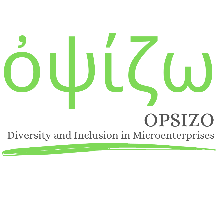 Ein Beispiel für eine Kommunikation, die an den Rest des Personals übermittelt werden kann:
"Ich möchte Sie über eine wichtige Information informieren, die einen unserer Mitarbeitenden betrifft. Die Person, die du bisher als Paolo Rossi kanntest, ist trans. Das bedeutet, dass das Geschlecht, das ihr bei der Geburt zugewiesen wurde, nicht das richtige war. Der Name, den sie für ihre Identität als Frau gewählt hat, ist Anna. Wir freuen uns, dass wir auch in Zukunft – als Anna Rossi – auf sie zählen und sie dabei unterstützen können, ihrer Geschlechtsidentität gerecht zu leben."

Ab den nächsten Tagen wird Anna in der Kleidung zur Arbeit kommen, die ihrer Identität am besten entspricht. Von nun an werden wir die korrekten Pronomen verwenden und ab den nächsten Tagen wird sie auch eine neue E-Mail-Adresse haben. Wie alle anderen Mitarbeitenden des Unternehmens wird Anna die Toiletten benutzen, die ihrem Geschlecht entsprechen. Alle anderen Mitarbeitenden werden nach diesem Treffen per E-Mail informiert. Anna wird ihre Kunden bis Ende der Woche informieren. Ich möchte Sie auch daran erinnern, dass es an Anna liegt, zu entscheiden, wen sie über ihre Transidentität informiert. Wenn Sie Fragen haben, können Sie mich oder Anna direkt fragen. Sie können dies auch in ein paar Tagen tun, vielleicht haben einige von Ihnen das Bedürfnis, die Informationen zu verarbeiten. Wir wünschen Anna alles Gute für diesen wichtigen Schritt und freuen uns auf die Fortsetzung dieser Zusammenarbeit in der Zukunft."
The European Commission's support for the production of this publication does not  constitute an endorsement of the contents, which reflect the views only of the  authors, and the Commission cannot be held responsible for any use which may be  made of the information contained therein.
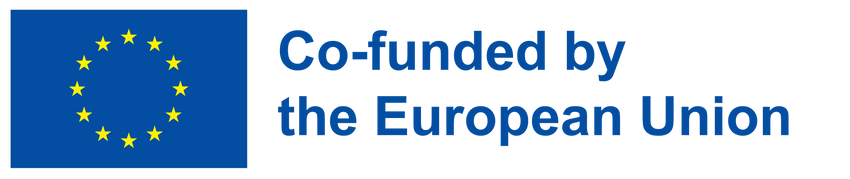 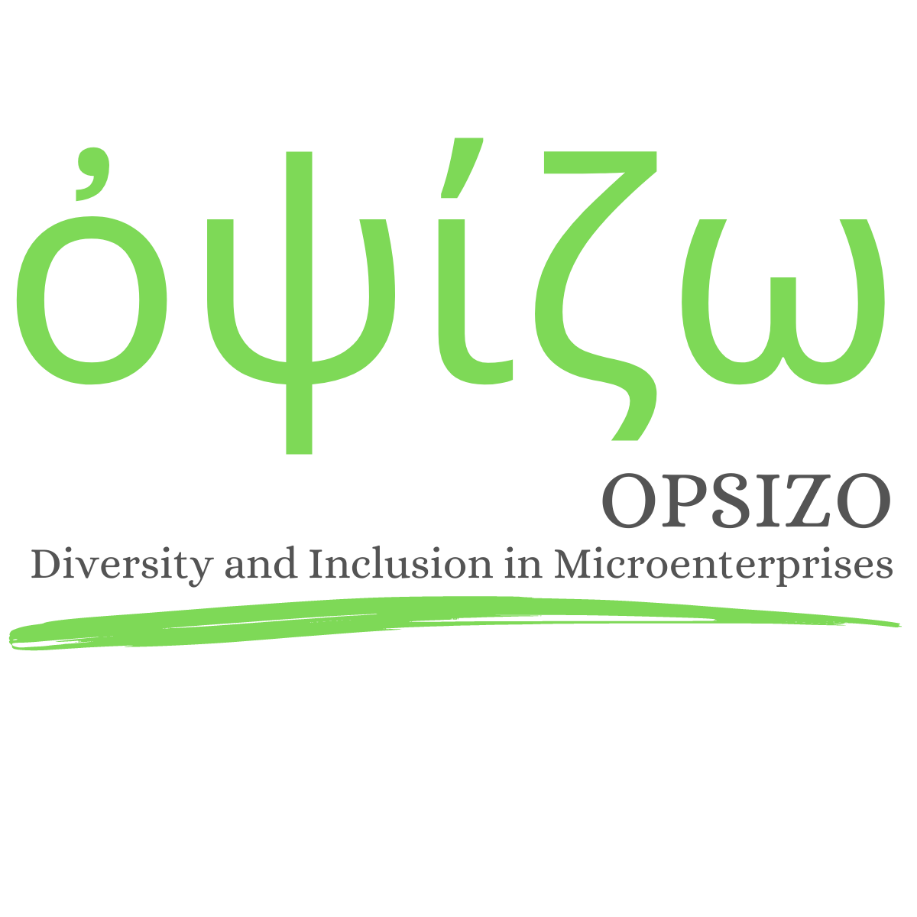 VIELEN DANK!
Setzen Sie Ihren Ausbildungsweg fort auf: https://opsizo.eu/index.php
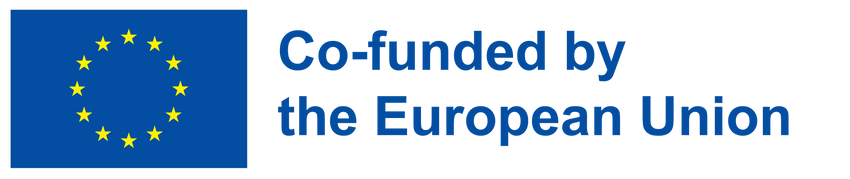 The European Commission's support for the production of this publication does not  constitute an endorsement of the contents, which reflect the views only of the  authors, and the Commission cannot be held responsible for any use which may be  made of the information contained therein.
Legal description – Creative  Commons licensing:  The  materials published  on the Opsizo project website are classified as  Open  Educational  Resources' (OER) and can be freely (without permission of their creators):  downloaded, used, reused, copied, adapted, and shared by users, with  information about the source of their origin.
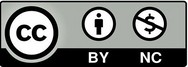